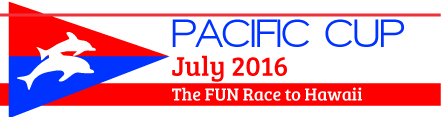 Pacific Offshore Academy 2018MedicalRichmond Yacht ClubFebruary 24, 2018Neal Sikka, MDDirector, Maritime Medical Access
Who Am I?
Board Certified Emergency Physician
George Washington University Hospital and the VA Medical Center, Washington, DC
Telemedicine - maritime and remote medicine for over 14 years
Medical Director, Maritime Medical Access
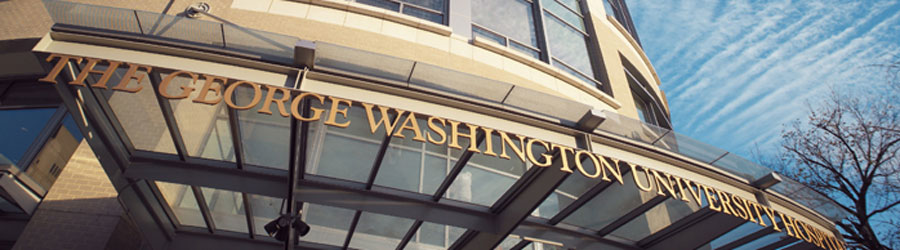 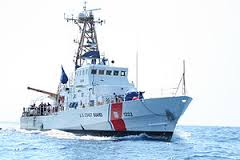 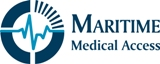 uscg.mil
The GW Medical Faculty Associates
2
Who are we?
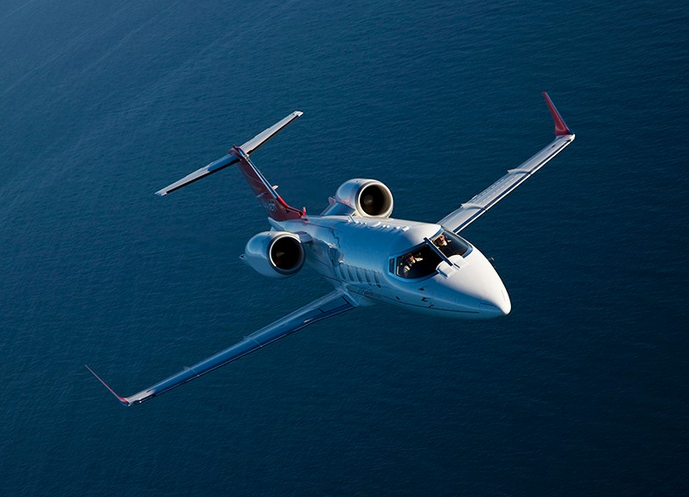 GW Maritime Medical Access
Founded in 1989
Provides 24/7/365 Medical Advice to Vessels, Aircraft, & Remote Locations around the World. 
Board Certified, Practicing, Academic Emergency Medicine Physicians 
Clients include maritime shipping, fishing boats, research vessels, business aviation, cruise lines,  recreational boats, government teams & remote locations
Medical, logistical & operational support
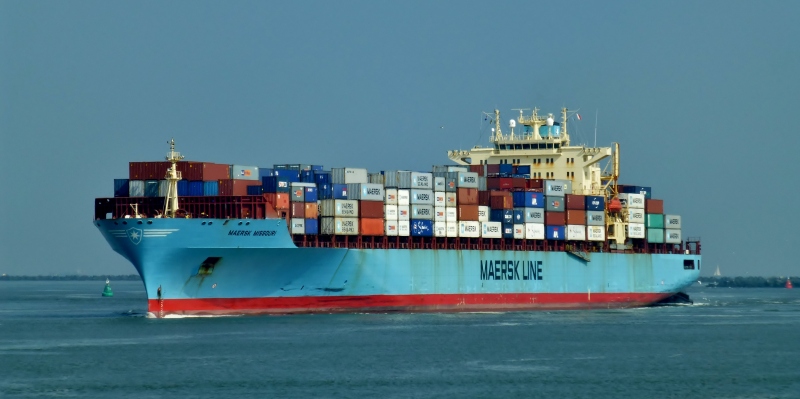 The GW Medical Faculty Associates
3
Who are we connected to?
George Washington University - Department of Emergency Medicine 
7th Academic Emergency Medicine Department in the USA
Operations in Kuwait, Qatar, & India
Global Educational & Medical Experience
Innovative Practice Section with Telemedicine and mHealth Operations & Experience
Maritime Medical Access
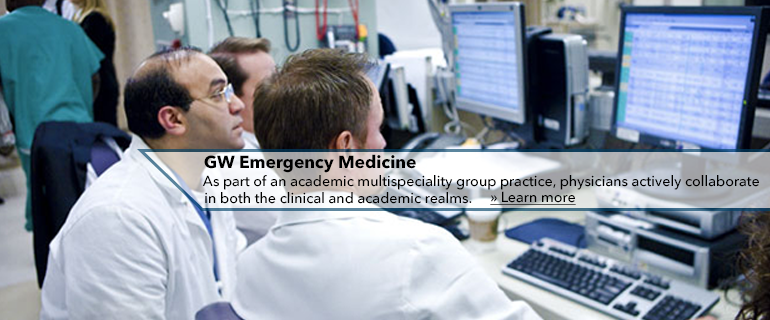 smhs.gwu.edu
The GW Medical Faculty Associates
4
The Pacific Cup
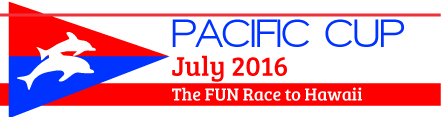 Race from SF to Hawaii
8 – 15 days at sea
Crews of at least 2 people
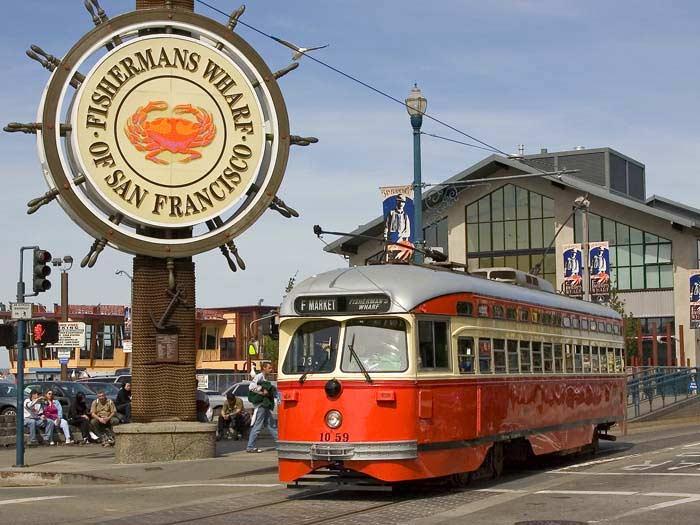 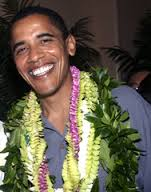 www.prx.org
sf.funcheap.com
The GW Medical Faculty Associates
5
So Why Am I Here?
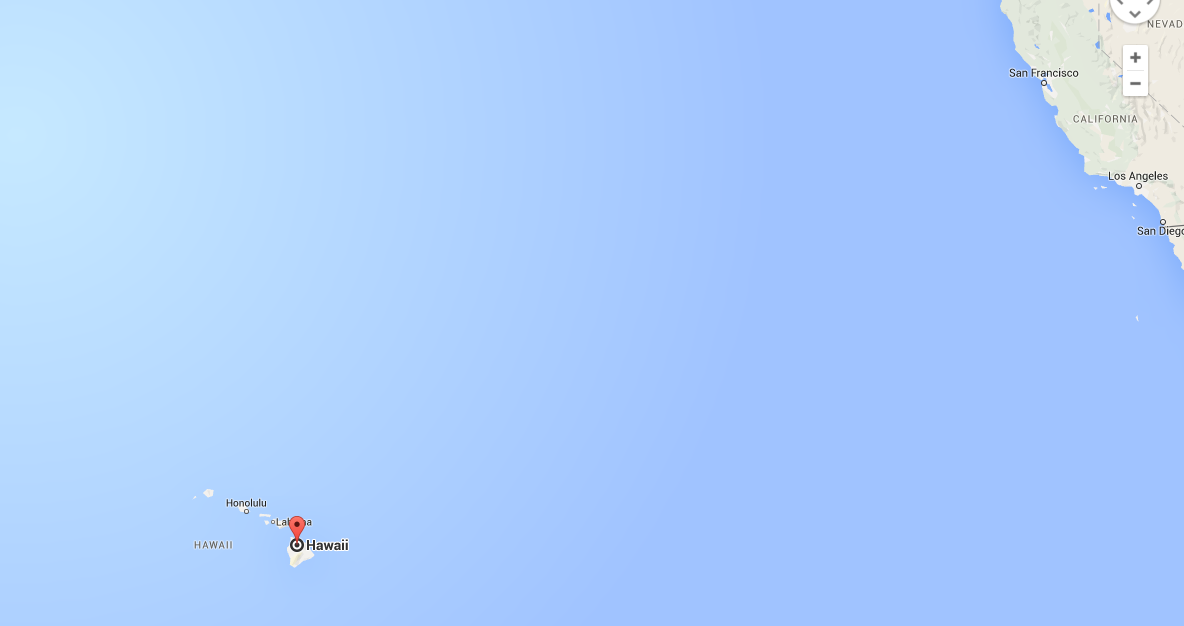 Map of Pacific Ocean with line and then red dot…
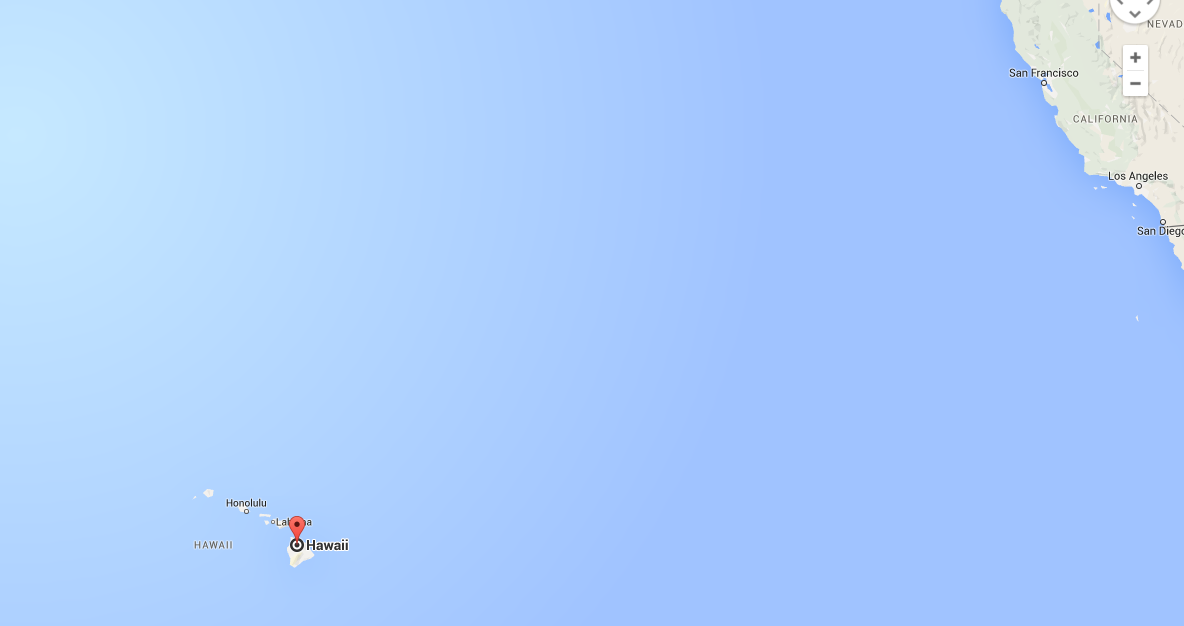 maps.google.com
The GW Medical Faculty Associates
6
Brief Outline
Additional Preparation Tidbits
Medical 
Equipment
Training

Medical Tidbits (Medicine at Sea Potpourri)
Medicine factoids
Medical support factoids
Things that might want to consider

Telemedicine at Sea
The Who, What, Where, When, Why and How
The GW Medical Faculty Associates
7
In preparation for your voyage
See your doctor
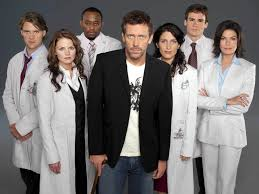 thewallpapers.org
The GW Medical Faculty Associates
8
In preparation for your voyage
What are some things you would do when you visit the doctor?
Discuss the nature of your voyage
Physical
Lab work
EKG
Ensure all Vaccinations are up to date!
Other testing if high risk
Medication reconciliation and REFILLS
Get that rash, lump or other nagging issue checked out
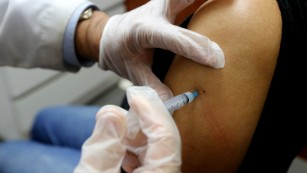 https://www.cnn.com/2017/02/16/health/flu-shot-effective-cdc-study/index.html
The GW Medical Faculty Associates
9
[Speaker Notes: Nature – the environmental, physicial exertion, limited access to care aspects
High Risk – If you have htn, dm, high chol.  You have increased risk for CAD.  It may be appropriate to have a stress test.
Vaccines – FLU, Tetanus, if not checked before – Titers for MMR, Varicella]
In preparation for your voyage
Gather a Medical Summary for Each of the Crew
Confidential 
Laminated
Single sheet
Sealed Envelopes
Includes the following:
Name
Date of birth
Medical problems
Prior surgeries or procedures
Medication List
Allergies
Copy of EKG
Doctors Contact info
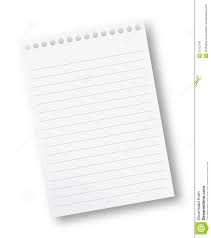 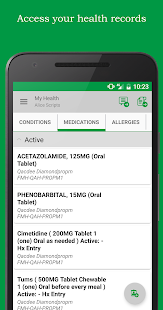 dreamstime.com
https://gameapks.com/followmyhealth-2-11-apk-game-medical/
The GW Medical Faculty Associates
10
[Speaker Notes: Check to make sure the data is saved to the phone and available offline]
In preparation for your voyage
For medications or medical equipment:
Expiration dates
Waterproof
Quantity
Recent inspection
Batteries
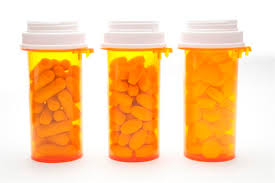 safemedicinedisposal.org
The GW Medical Faculty Associates
11
In preparation for your voyage
Do you have a satellite phone?
Do you know how to use it
Subscription up to date
Back-up
Connection to medical kit?
Course – Consider It
Safety, Survival, Firefighting, First Aid (AHA)
How many people beside yourself took a course
AED
Controversial
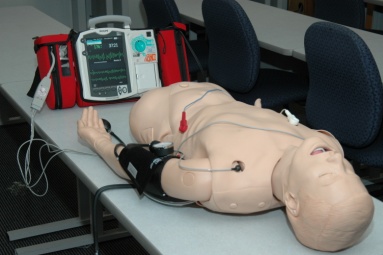 The GW Medical Faculty Associates
12
[Speaker Notes: Course and Training also guide Equipement and supplies – you only carry what you are trained to use]
In preparation for your voyage
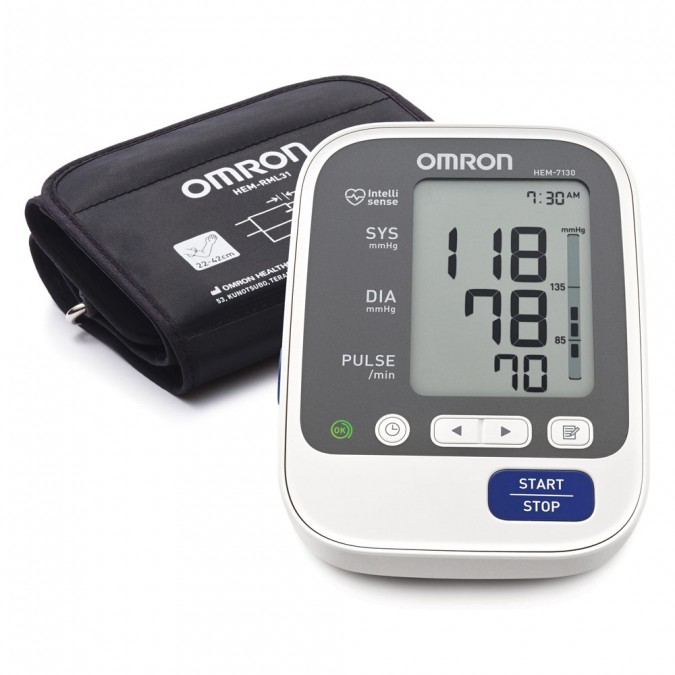 Equipment Recommendations:
Blood Pressure - Automatic
Thermometer
LED Bright Light/Flashlight or Penlight
Pulse Oximeter
https://www.priceline.com.au/omron-deluxe-blood-pressure-monitor-1-ea
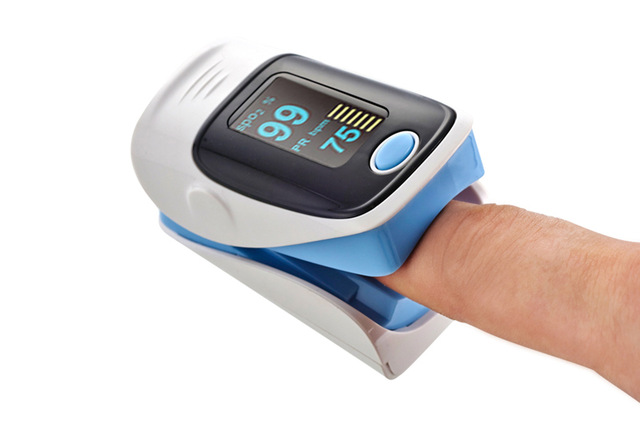 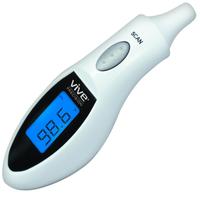 https://www.vivehealth.com/products/ear-thermometer
https://www.aliexpress.com/item/OLED-Digital-HR-Pulse-Blood-Oxygen-Sensor-SPO2-Finger-Oxi-Meter-Kid-Adult-Device/32513682716.html
The GW Medical Faculty Associates
13
Medical Tidbits
Consider purchasing a medical kit
Marine specific
Up to date
One stop
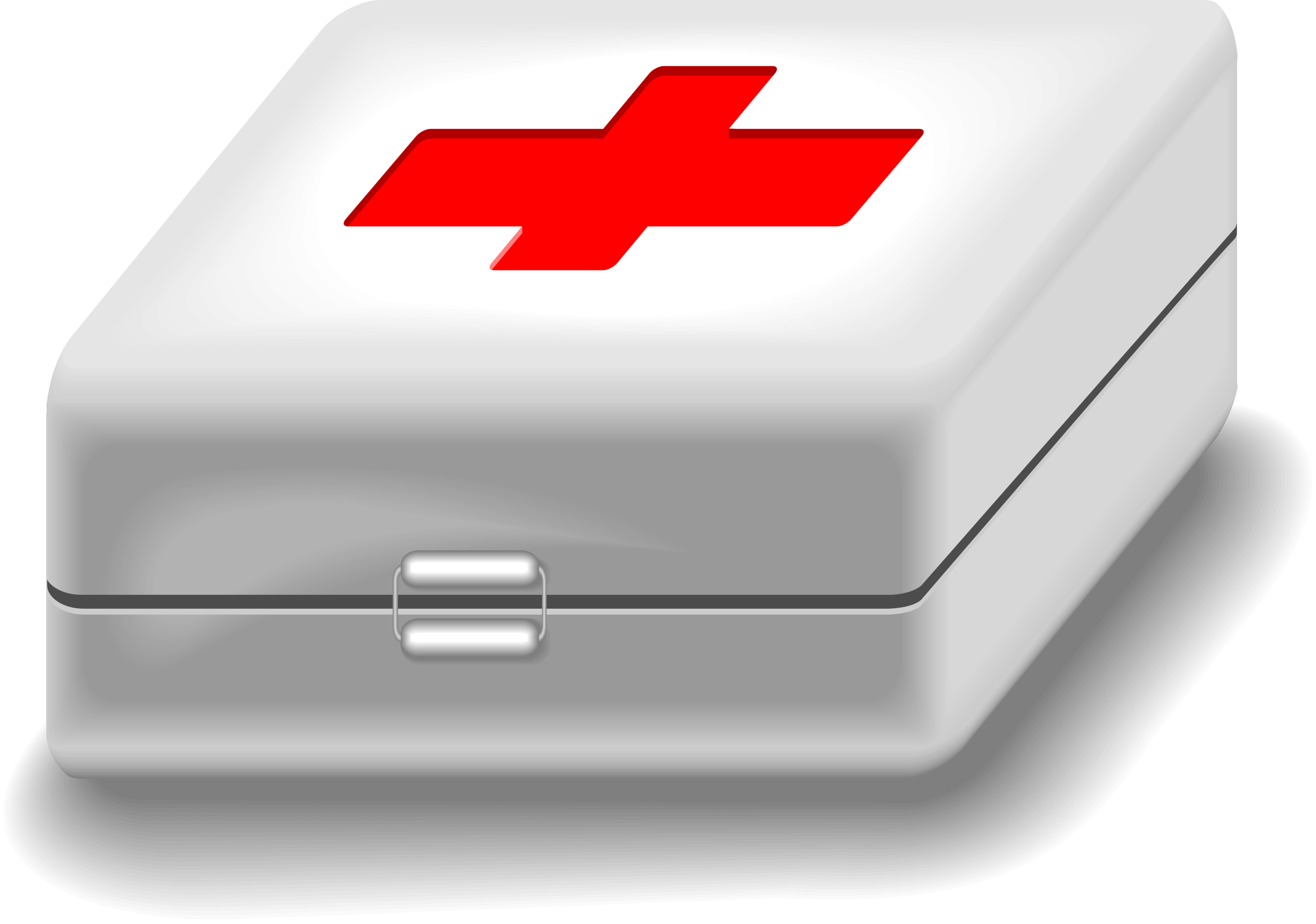 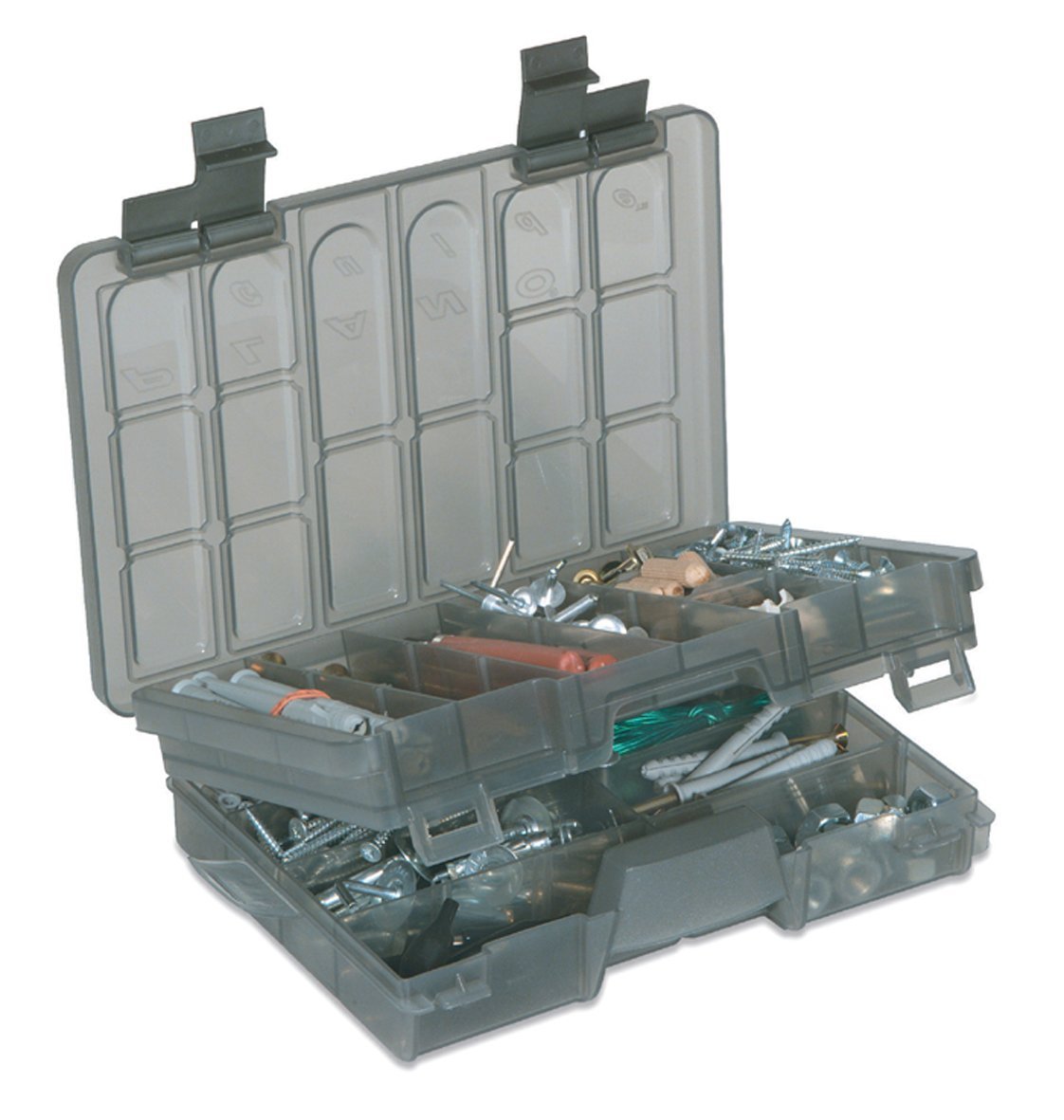 https://www.amazon.com/Plano-Two-Tier-Tackle-Box/dp/B00469DZB2
The GW Medical Faculty Associates
14
[Speaker Notes: Can be expensive and make sure align with your training.  Fishing tackle box is a good way to organize supplies]
Medical Tidbits
Antibiotics, Pain Management and GI
For all Meds:
Side effects
Allergy profile
Interactions with other medications
How many?
How often?
The GW Medical Faculty Associates
15
Analgesics – Ibuprofen? Advil? Motrin?
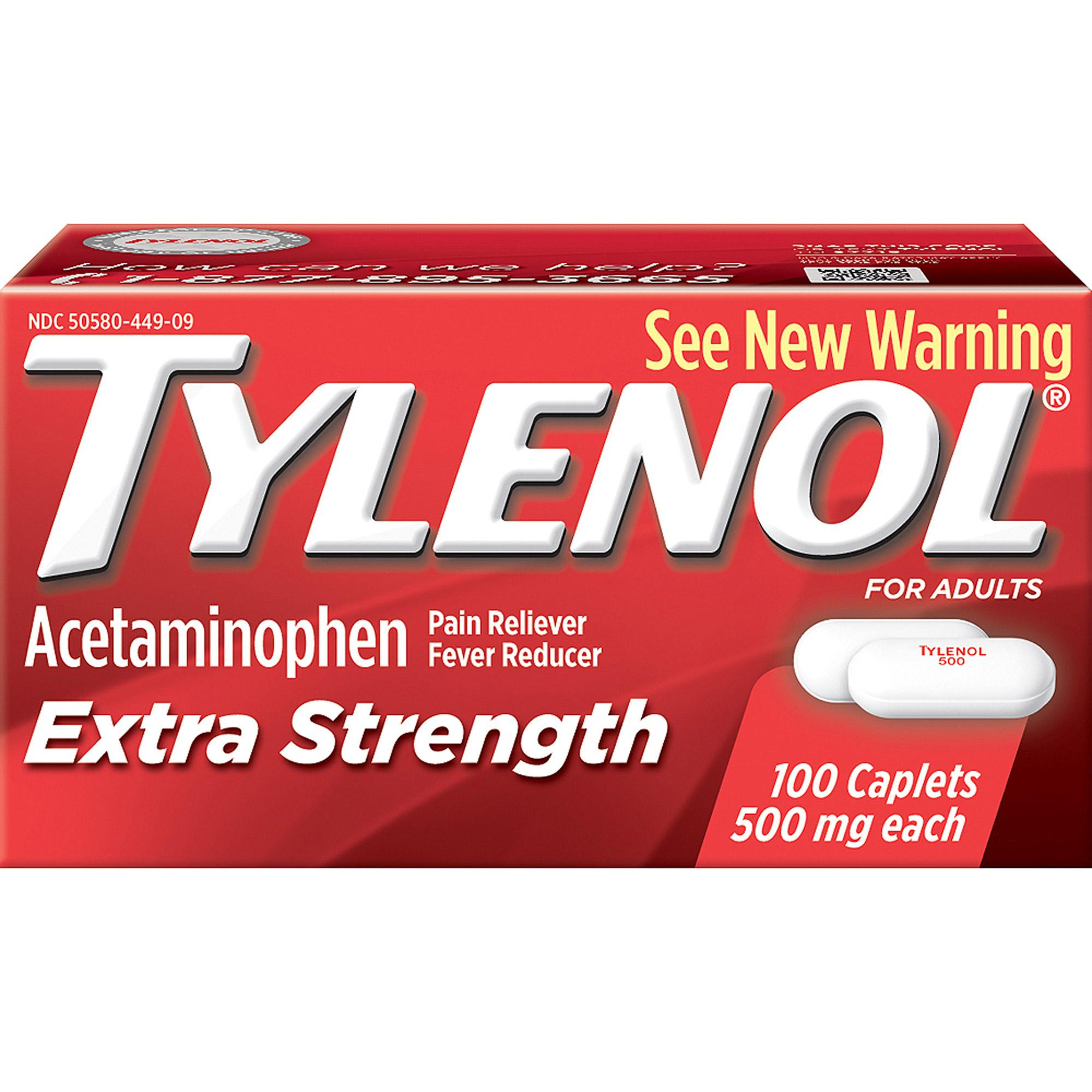 What they’re the same thing?
Not all analgesics are created equal
Tylenol v. Ibuprofen v. Aspirin
Side effects – but they’re over-the-counter
Allergy profile
How many?
How often?
Can I take Motrin with Tylenol?
Which one is best to take?
Medication cocktails - AVOID
walmart.com
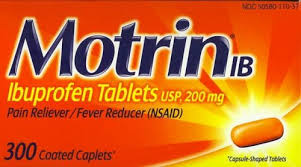 amazon.com
The GW Medical Faculty Associates
16
Over the Counter
The GW Medical Faculty Associates
17
Other Over the Counters
The GW Medical Faculty Associates
18
Prescriptions
The GW Medical Faculty Associates
19
How to get meds?
Local Pharmacy
Generics are OK
You don’t need mass quantities
If you remove from larger bottles make sure labeled well
          Name and strength/dose, expiration date
Blister packs are preferred if available

Talk to you doctor
Get a 1 month supply of all home medications
Get a personal script for a week or 10 day supply for emergency medications
Explain the nature of the trip
Explain that the RX are for Emergencies and will only be used under the direction of GWU docs
There are no narcotics or controlled substances
The GW Medical Faculty Associates
20
Medical Tidbits
First Aid Must Haves
Band-aids + antibiotic ointment
Gauze bandages (kerlex)
Splints (Sam Splints)
Ace bandages (2 sizes)
Iodine solution
Shears - Trauma
Tweezers
Tourniquet
Clean cravats
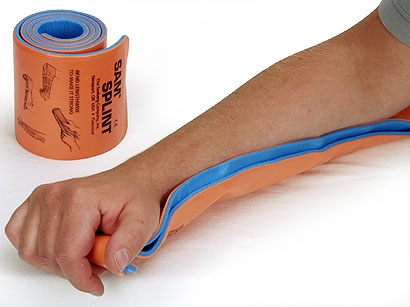 http://www.topsurvivalpreps.com/sam-splint
The GW Medical Faculty Associates
21
Medical Tidbits
Allergic Reactions and Asthma
Crew allergies
EpiPen – med kit and personal
Benadryl
Steroids
Albuterol
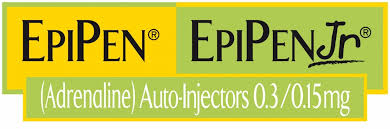 wholefamilyonline.org
The GW Medical Faculty Associates
22
[Speaker Notes: IF you have known asthmatics – carry 1 week of steroids (prednisone) and Inhalers /Extra ones]
Medical Tidbits
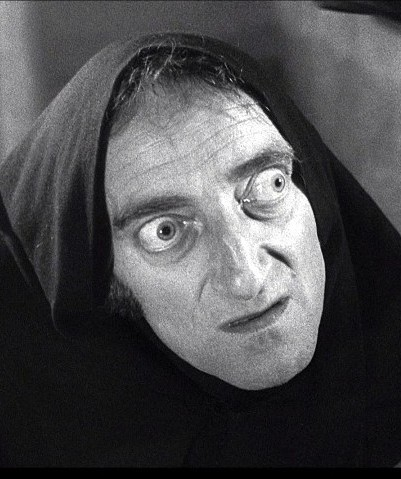 Eyes – you only have two
Eye protection
UVA/UVB
Shatter-proof (polycarbonate)
Back-up pairs
Extra pair of prescription lenses
Save the contact lenses for shore side
mammaalcubo.org
The GW Medical Faculty Associates
23
Telemedicine
What’s that?
Remote medical consultation
Phone or face-to-face video
Why?
Ever been on an airplane
Where?
Wherever you are
Licensing limitations
The GW Medical Faculty Associates
24
Telemedicine Case Presentation
Take your time
	Who?  Name, Age, Past Hx
	What happened and How?
	When?
	Condition and Vital Signs
	Where are you?
The GW Medical Faculty Associates
25
[Speaker Notes: Comms manual]
How does it work?
Consultation Initiated with Communication Center
Physician Joins (< 2 minutes later) and consults with client
Treatment Plan is Made & Reviewed with Client
Upon Resolution, Coordinator Closes Case & Generates Summary
Physicians follow-up with client as needed
Pending Diversion
Evacuation/Diversion Decisions Made by two MMA Physicians
52 Medical Specialties Available for Consultation
Integrated Case Management
The GW Medical Faculty Associates
26
[Speaker Notes: General Call/Case Flow
	Intake
	Vessel Operational File
	MD Briefing
	Conference
	Scribing
	Follow Up Request
	PA-C Review
	Case Follow Up
	Case Closure

Evacuation Procedures
	Dual MD Consultation
	Coast Guard Coordination 
	Hospital Briefing]
Worldwide Emergency Communication Center
Communication & Operations hub for all MMA services 

Staffed by EMTs & Paramedics

Instant access to client information, medical records, & medical kit contents

Custom-built database of global medical facilities & capabilities

Secure storage & management of medical & operational records
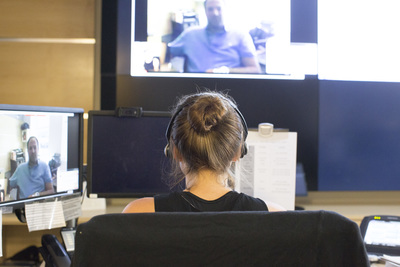 The GW Medical Faculty Associates
27
Communications and Technology
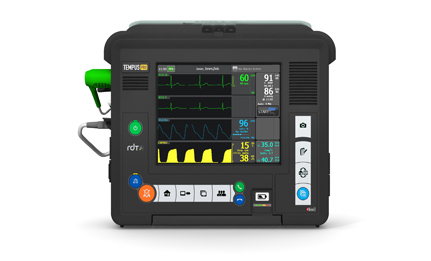 Communications
Phone, e-mail, fax
Secure telemedicine systems
Secure video conferencing
Comprehensive Operational System
Custom-built operational database system
Telemedical Systems Compatibility
System-agnostic Communication Center
DigiGone & Tempus i2i
Capable of interfacing with whatever technology you are using
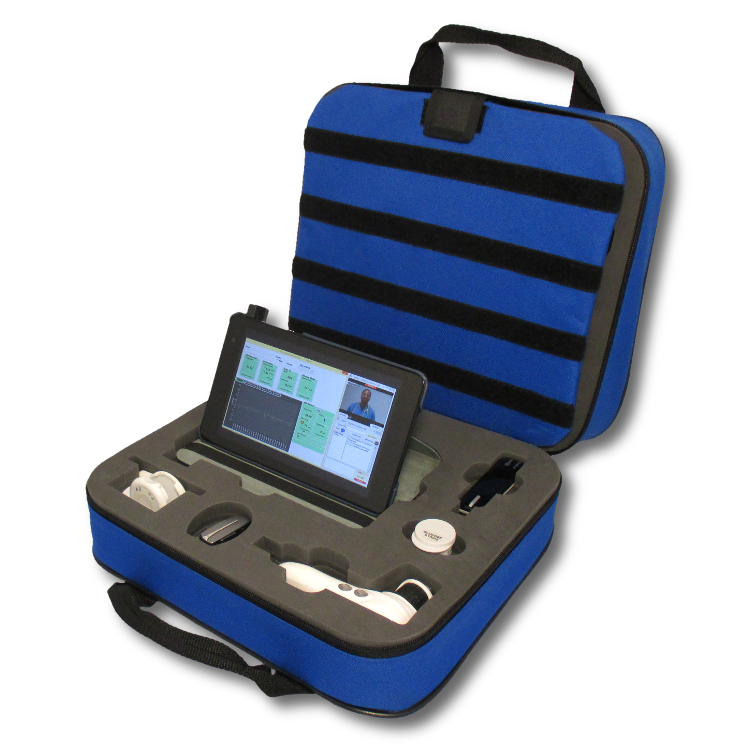 The GW Medical Faculty Associates
28
[Speaker Notes: Infrastructure:
	Centralized Medical & Operational Hub (WECC) supporting small team of EMED Physicians in telemedicine

Differentials of GWMMA & other programs
	Direct to MD Consultations
	Comprehensive services from vessel—hospital—home
	In-depth physician, PA-C, WECC & Administrative Involvement
	1 POC for all medical needs]
Who’s Taking My Call?
Board Certified Emergency Physicians

Dedicated to the maritime program

On-call 24 hours a day

Physicians who possess experience in maritime, aviation, and austere medicine
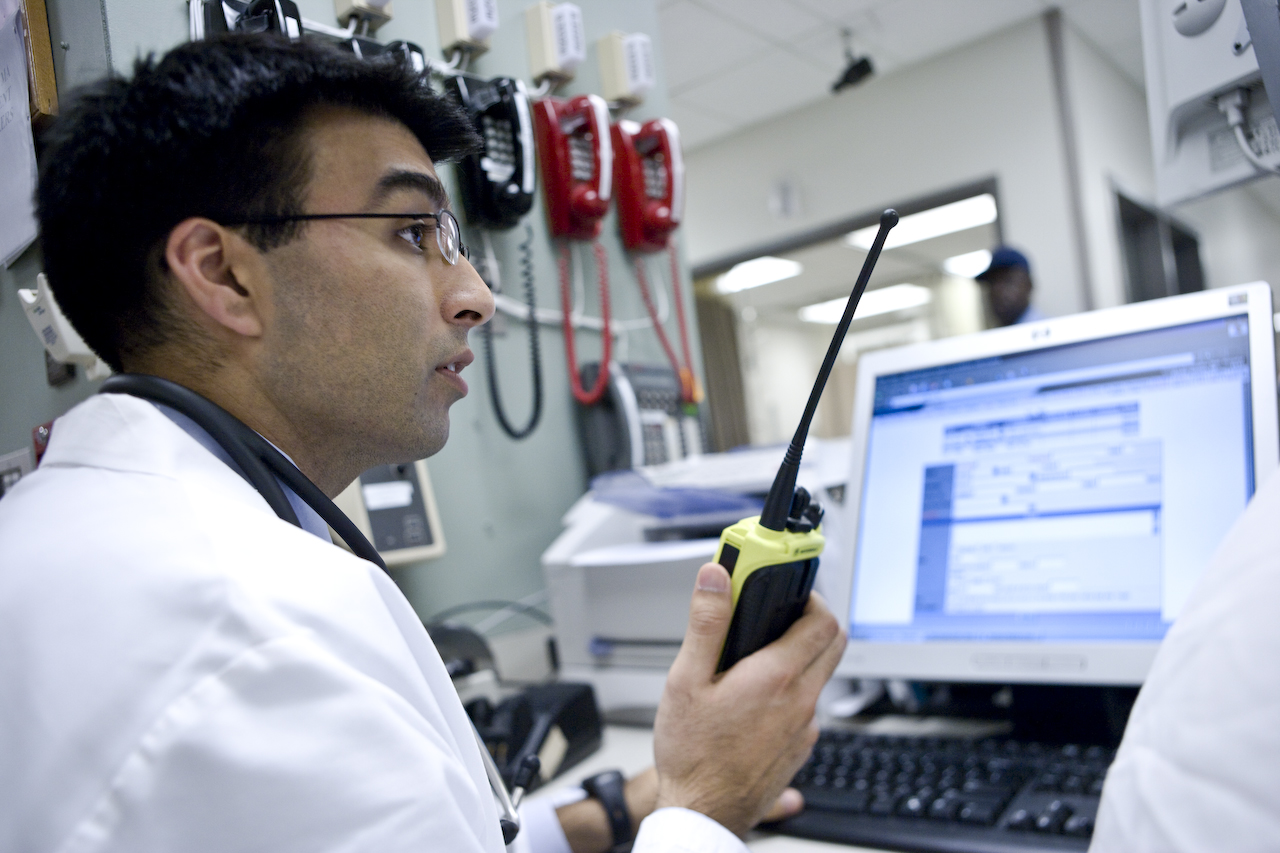 The GW Medical Faculty Associates
29
When Should I Call?
When is someone sick enough?
Simple rules
Does it make you nervous
Does it impact the mission
Call early, call often
How often should I call
Whenever you need
Communications schedules
Communication Check 	
	Contact GW MMA before the race to confirm you have the right information
Contact us at the beginning of the race to ensure systems are working
Email us your medication and supply lists as soon as final.
The GW Medical Faculty Associates
30
Coverage Particulars
Dates of Coverage
July 1st, 2018 to August 31st, 2018
Length of a Call
As long as you need
Some examples of typical calls
Injuries
Medication questions
Emergencies
Fainting
Abdominal pain
Short of breath
The GW Medical Faculty Associates
31
What Makes Us Unique
Over 25 years of experience supporting remote clients with robust telemedicine services

Each case receives immediate attention from a specialty-trained GW Emergency Physician

24/7 communication center supporting multiple telemedicine platforms and technologies

Access to a multi-specialty academic medical center’s clinical resources

Accessible, service-driven team, responsive to the unique, diverse, & evolving needs of those in austere & unusual environments
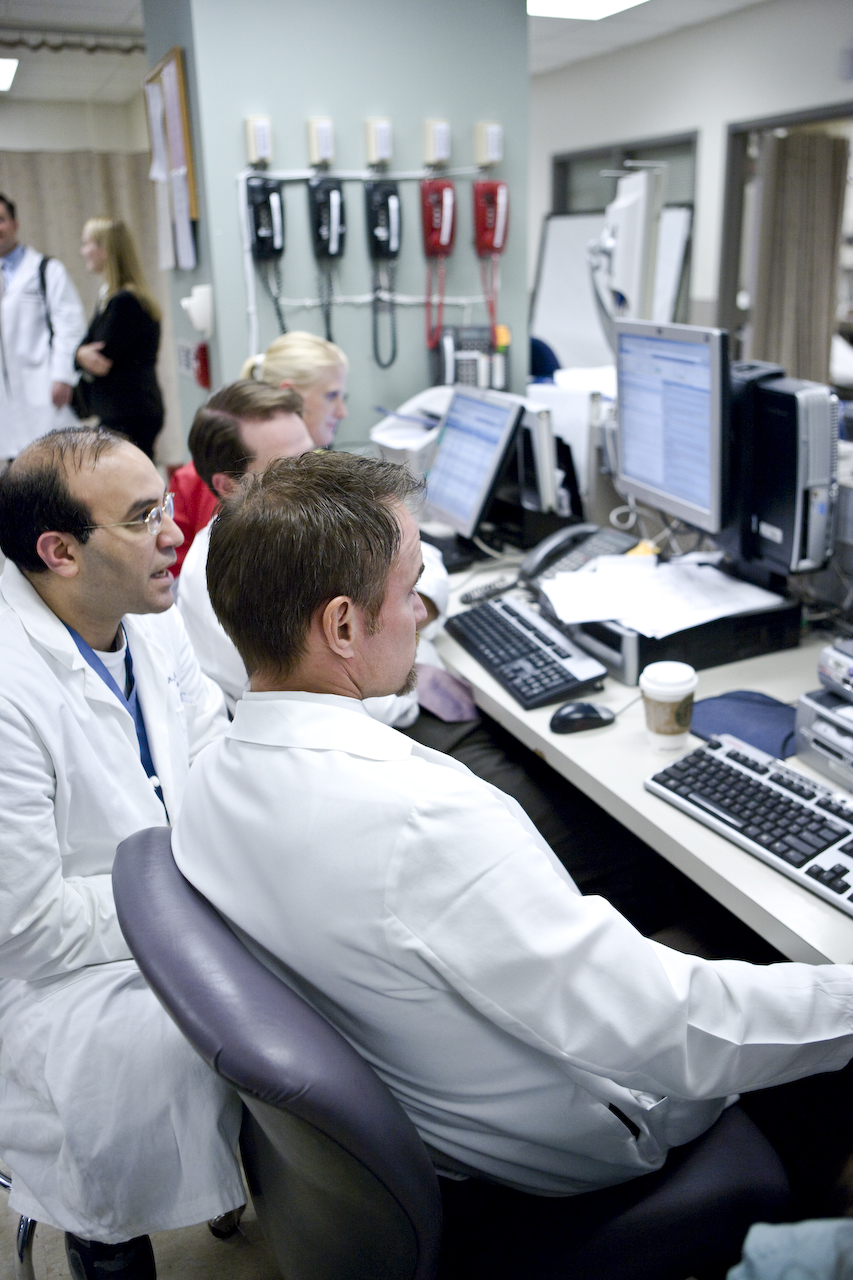 The GW Medical Faculty Associates
32
Contact Us
Maritime Medical Access
2120 L St NW Suite #530
Washington DC 20037
gwmma@gwmaritime.com

Neal Sikka, MD
Medical Director
nsikka@mfa.gwu.edu
202-741-2936

Kai Neander, NRAEMTProgram Manager
kneander@mfa.gwu.edu 
202-741-2918
“MMA has provided very fast responses with follow up questions and treatment that help crew members return to good health as quickly as possible.” 
	-Fishing Vessel Captain
The GW Medical Faculty Associates
33
GW MMA Staff
GW MMA Clinical Coordinators
Emergency & Remote Medicine Trained PA-Cs 
Case management
Clinical & Administrative functions
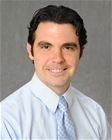 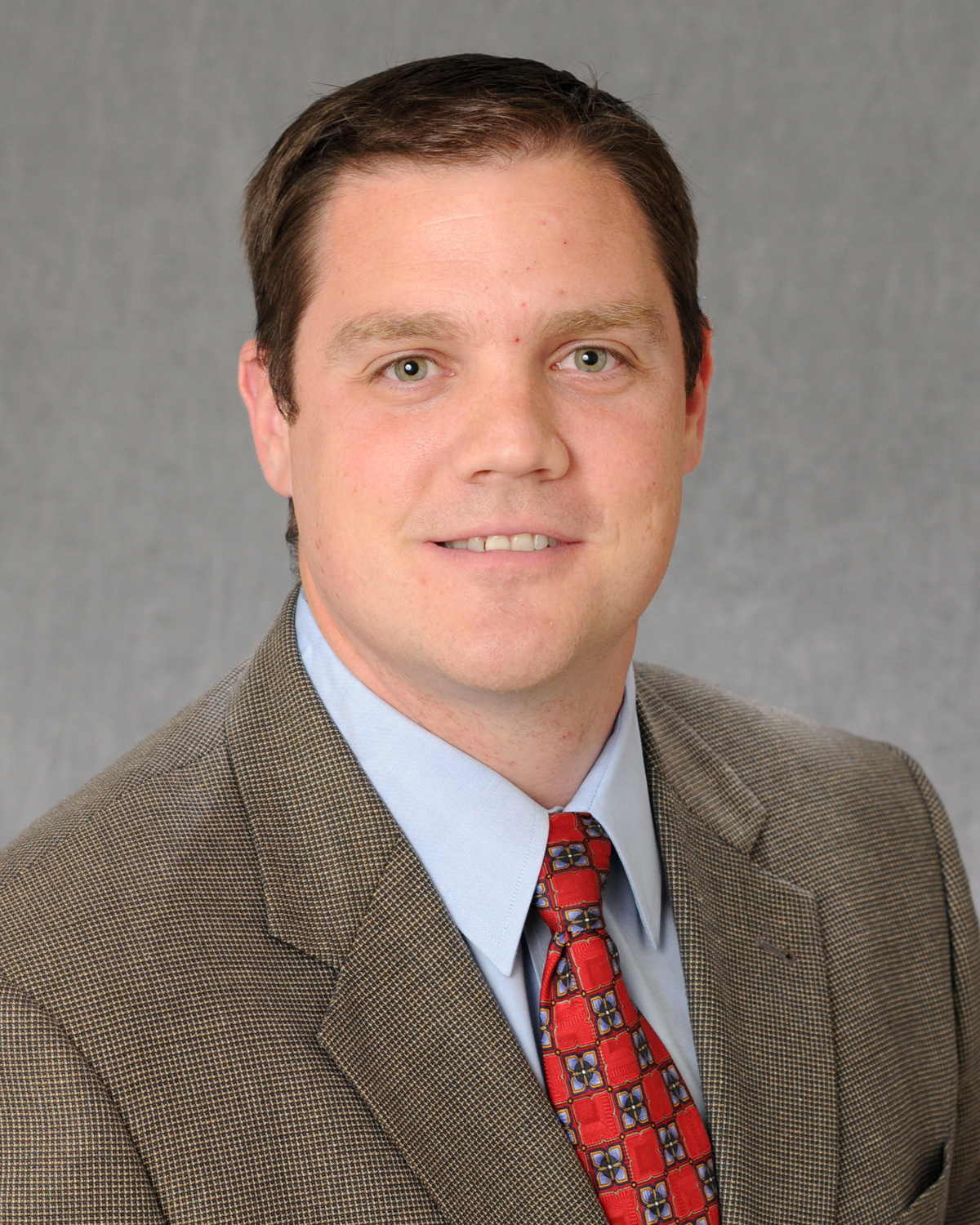 Alex Lee PA-C
Drew Maurano PA-C
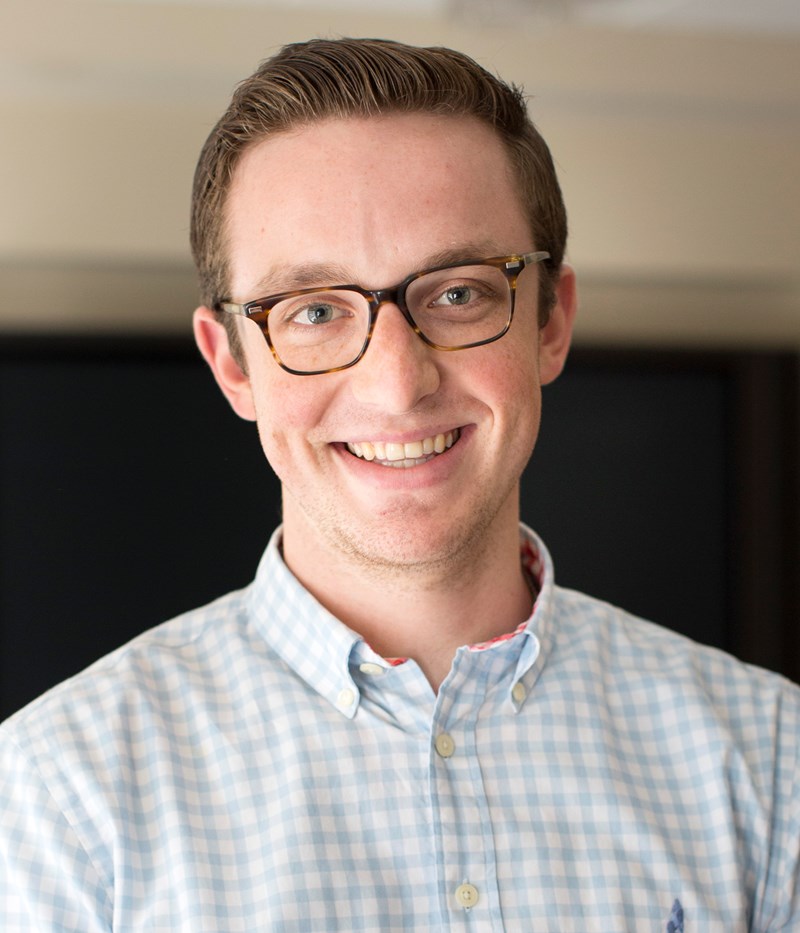 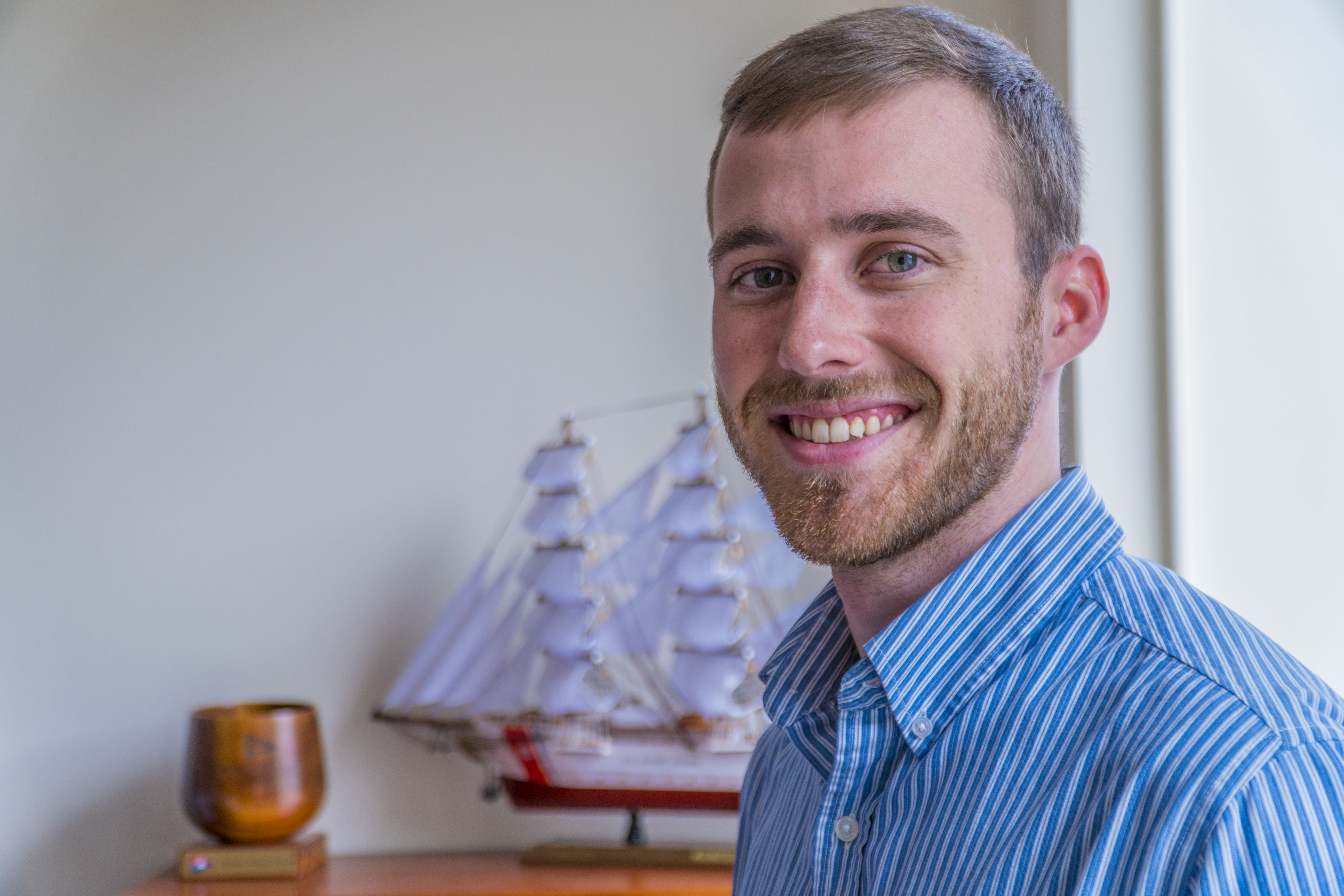 GW MMA Program Administrators
Primary client liaisons for all Services
Direct and oversee all operations
Provide ancillary support services
Chris Faircloth, NREMT
Kai Neander NRAEMT
The GW Medical Faculty Associates
34
Conclusion
We’re there 

We’re ready

Call early

Call often

Thank you
The GW Medical Faculty Associates
35